Fig. 2 One year case fatality following AVM-ICH or sICH, stratified by age (<60 years versus ≥60 years). The area of ...
Brain, Volume 132, Issue 2, February 2009, Pages 537–543, https://doi.org/10.1093/brain/awn318
The content of this slide may be subject to copyright: please see the slide notes for details.
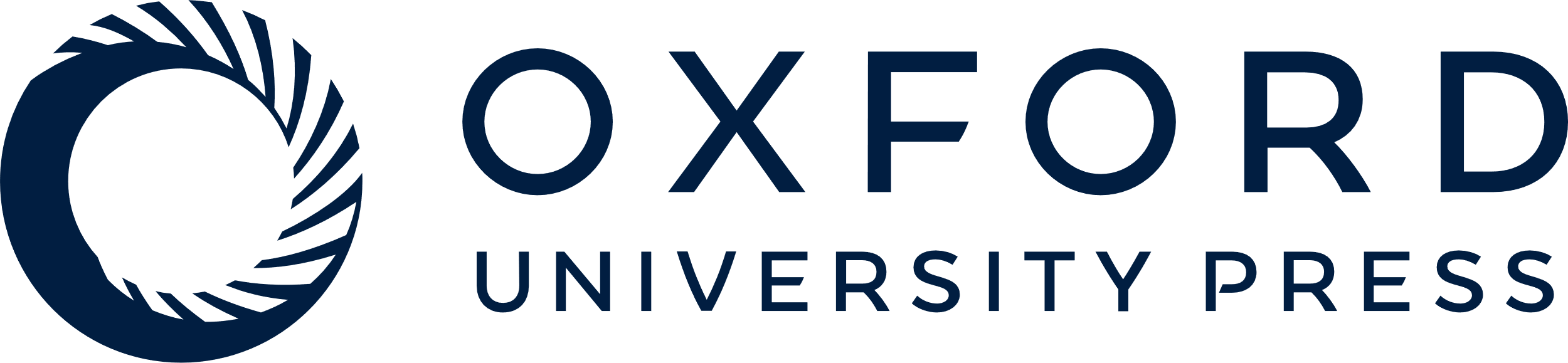 [Speaker Notes: Fig. 2 One year case fatality following AVM-ICH or sICH, stratified by age (<60 years versus ≥60 years). The area of the point estimates is proportional to sample size, and the error bars represent 95% CIs.


Unless provided in the caption above, the following copyright applies to the content of this slide: © The Author (2008). Published by Oxford University Press on behalf of the Guarantors of Brain. All rights reserved. For Permissions, please email: journals.permissions@oxfordjournals.org]